Rechtliche Rahmenbedingungen für deutsche Unternehmen in der Mongolei
Geschäftschancen in der Mongolei
Juni 2020
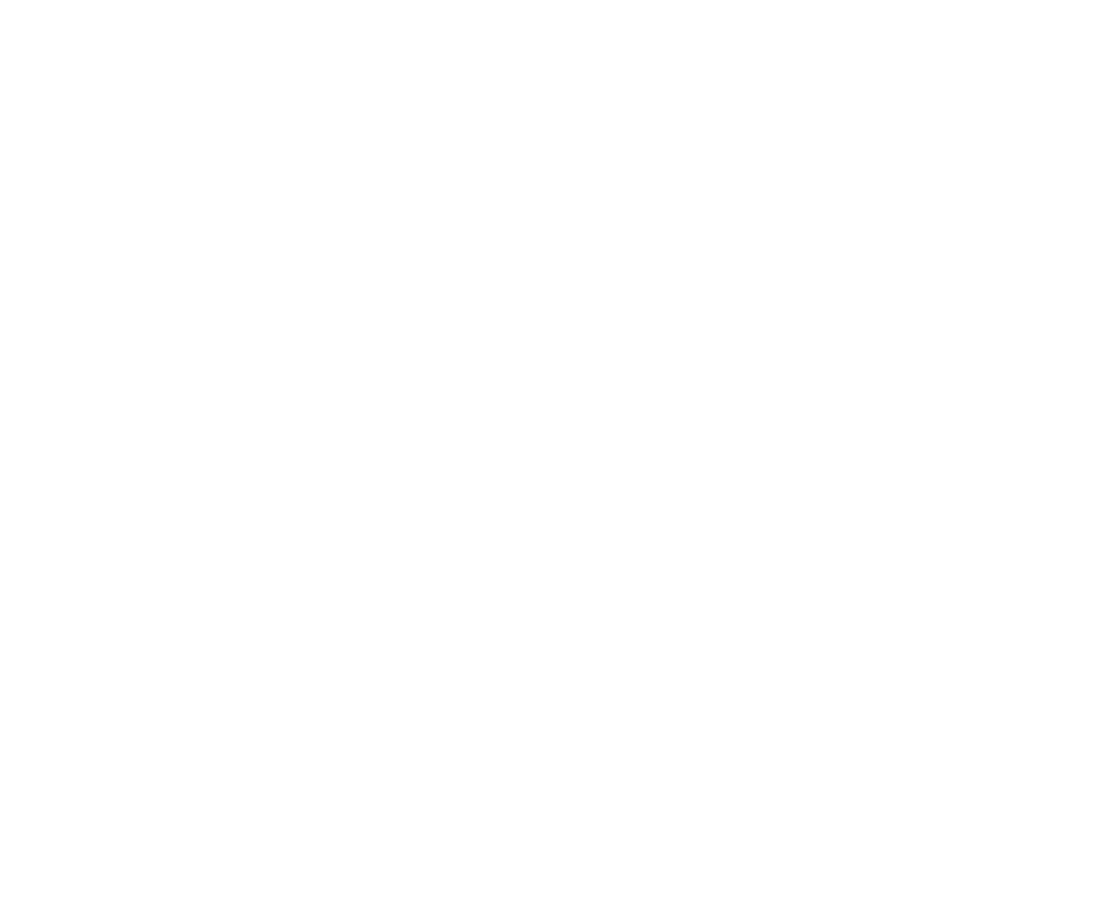 Agenda
1
Internationale Abkommen & Verträge - Allgemein	04
Sonderfall Abfall: Das Baseler Übereinkommen	09
Mongolisches Recht	12
Ihr Kontakt	 15
2
3
4
Rechtliche Rahmenbedingungen für deutsche Unternehmen in der Mongolei
Juni 2020
2
Anwendbares Recht
Nationale und Internationale Regelungen
Lake
Baikal
1 Internationale Abkommen & Verträge
RUSSIA
2 Baseler Abkommen
Ölgiy
Darhan
Erdenet
Dund-Us
Choybalsan
Bulgan
ULAANBAATAR
MONGOLIA
3 Nationales mongolisches Recht
Altay
Bayanhongor
Buyant-Uhaa
CHINA
Dalandzadgad
Gobi Desert
Rechtliche Rahmenbedingungen für deutsche Unternehmen in der Mongolei
Juni 2020
3
1
Internationale Abkommen & Verträge zum Investitionsschutz in der Mongolei
Internationales Recht
Der völkerrechtliche Rahmen für den Investitionsschutz
BIT /ICSID/MIGA
Schutz Kapitalanlagen 
BIT von 1991
Mongolei ist ICSID-Vertragspartei seit 1991
MIGA gehört zur World Bank
Energy Charter Treaty
Betrifft energierechtliche ThemenGilt neben dem BIT
Deutsche Investition in der Mongolei
Doppelbesteuerungs-
abkommen
Betrifft die steuerrechtliche Beurteilung von Einkommen und Vermögen
WTO
Mongolei ist seit 29.1.1997 Mitglied der Welthandelsorganisation
Rechtsgrundlagen: GATT 1994, GATS, TRIPS
Rechtliche Rahmenbedingungen für deutsche Unternehmen in der Mongolei
Juni 2020
5
Internationales Recht: BIT
Vertrag zwischen der Bundesrepublik Deutschland und der Mongolischen Volksrepublik über die Förderung und den gegenseitigen Schutz von Kapitalanlagen von 1991
Förderung sowie gerechte und billige Behandlung von Kapitalanlagen
Freier Transfer von Kapital und Erträgen
Diskriminierungsverbot(keine Beeinträchtigung durch willkürliche oder diskriminierende Maßnahmen)
Garantie des Rechtsweges
Investitions-
schutz durch BIT
Prinzip der Inländerbehandlung und Meistbegünstigung
Grundsätzlich Versuch einer gütlicher Beilegung
Enteignungsschutz(Überprüfung der Rechtmäßigkeit von Enteignungen sowie Zahlung einer Entschädigung)
Schiedsverfahren (zwischen Vertragsparteien oder einer Partei und einem Investor)
Rechtliche Rahmenbedingungen für deutsche Unternehmen in der Mongolei
Juni 2020
6
Internationales Recht: ECT
Der Energy Charter Vertrag als Versuch einer Marktordnung im Energiebereich
Förderung und Schutz von Investitionen (ähnlich wie im BIT) nach dem Prinzip der Inländerbehandlung oder von Meistbegünstigungen
Bedingungen für den Handel mit Energiematerialien, -produkten und energiebezogener Ausrüstung auf der Grundlage von Regeln der WTO, sowie Regelungen zur Gewährleistung von grenzüberschreitendem Energietransit
Förderung von Energieeffizienz, sowie Minimierung der Umweltauswirkungen von Energieproduktion und –verbrauch
Streitbeilegung entweder durch Befassung des nationalen Gerichts oder durch Einschalten eines internationalen Schiedsgerichts
Rechtliche Rahmenbedingungen für deutsche Unternehmen in der Mongolei
Juni 2020
7
Internationales Recht: Doppelbesteuerungsabkommen
Abkommen zur Vermeidung von Doppelbesteuerung auf dem Gebiet der Steuern auf Einkommen und Vermögen aus dem Jahre 1995
Betrifft Einkommens-, Körperschafts- und Gewerbesteuer
Enthält: Regelungen zu Betriebsstätten, Dividenden, Zinsen, Lizenzgebühren, Gewinnen aus der Veräußerung von Vermögen
Inländergleichbehandlung

Informationsaustausch zwischen den Behörden
Zweck: Vermeidung der Doppelbesteuerung
Rechtliche Rahmenbedingungen für deutsche Unternehmen in der Mongolei
Juni 2020
8
2
Basler Übereinkommen
Internationales Recht zum Sonderfall Abfall
Basler Übereinkommen über die Kontrolle der grenzüberschreitenden Verbringung gefährlicher Abfälle und ihrer Entsorgung
Erforderlich für die grenzüberschreitende Verbringung von Abfällen:
Zustimmung der betroffenen Staaten (Einfuhr- und Durchfuhrstaaten)
Vertrag zwischen Ausfuhrstaat und Einfuhrstaat über die umweltgerechte Behandlung der Abfälle
Notifikation aller betroffenen Staaten (Einfuhr- und Durchfuhrstaaten)
Rechtliche Rahmenbedingungen für deutsche Unternehmen in der Mongolei
Juni 2020
10
Baseler Übereinkommen
Wichtige Eckdaten
Möglichkeit einer allgemeinen Notifikation und schriftlicher Zustimmung wiederholter Sendungen von Abfällen für eine Zeitspanne von höchstens 12 Monaten
Informationspflicht bei Bekanntwerden eines Unfalls, der sich bei der grenzüberschreitenden Verbringung oder bei der Entsorgung von Abfällen ereignet hat
Bei Streitigkeiten zwischen den Vertragsparteien besteht die Möglichkeit eines Schiedsverfahrens
Rechtliche Rahmenbedingungen für deutsche Unternehmen in der Mongolei
Juni 2020
11
3
Mongolisches Recht
Ausländische Investitionen
Mögliche Gesellschaftsformen & Investmentrecht
Limited Liability Company: Grds. USD 100.000 als Nominalkapital für ausländische Investoren erforderlich.
Joint Stock Corporation
Limited Liability Partnership: für Beratungsfirmen (Anwälte, Unternehmensberater)
Repräsentanzbüro: keine Rechtspersönlichkeit, nur Marktforschung u. Repräsentanz
Investment-Gesetz (2013)
Ausl. Beteiligung ≥ 33 % im Bereich Bergbau, Bank- und Finanzwesen, Medien/Kommunikation: Erlaubnis durch mongolische Behörden erforderlich.  
Steuervorteile : Stabilisierungszertifikate garantieren stabile Steuersätze für 5 – 18 Jahre.
Bei Großinvestitionen: direkter Investitionsvertrag mit der Mongolei möglich.
Rechtliche Rahmenbedingungen für deutsche Unternehmen in der Mongolei
Juni 2020
13
Das regulatorische Umfeld
Bsp.: Arbeitsrecht – Sozialversicherung - Steuerrecht
Sozialversicherungsrecht
12, 5 – 13,5 % vom Bruttolohn, aber niedrige Bemessungsgrenze
Arbeitsrecht
Schriftform für Arbeitsverträge / grds. unbefristet bei permanenten Positionen
Mindestlohn: ≈ EUR 133 / Monat
40-Stundenwoche / Minimum 15 Tage Urlaub/Jahr
Steuerrecht
Steuerreform 2019, die 2020 in Kraft getreten ist: Ziel Best Practice nach intern. Standards
Steuervorteile in Freihandelszonen
Körperschaftssteuer: grds. 10 %; zu versteuerndes Ergebnis ≥ 6 Mrd. MNT = 25 %
Mehrwertsteuer: 10 %
Rechtliche Rahmenbedingungen für deutsche Unternehmen in der Mongolei
Juni 2020
14
Kontakt:
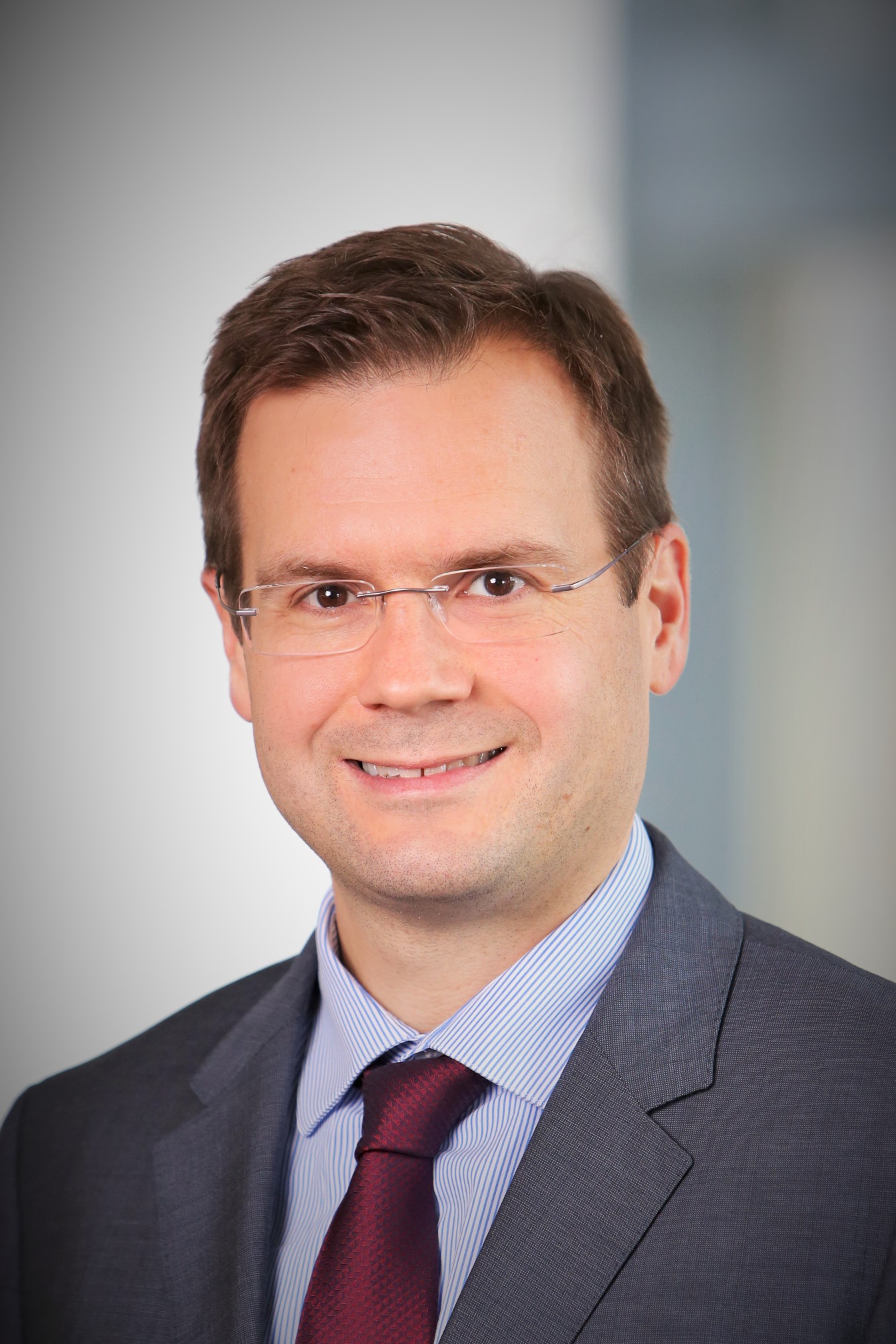 Expertise
Commercial disputes vor staatlichen Gerichten und Schiedsgerichten
Sales & Distribution Agreements
Außenhandel
Waren- und Maschinenproduktion
Infrastrukturprojekte
Post-M&A-Streitigkeiten
EPC-Verträge
Investititonschutzrechtliche Streitigkeiten

Sprachen
Deutsch 
Englisch
Dr. Heiko Büsing, LL.M (Ga.) 
Rechtsanwalt / Senior Manager
Alsterufer 1
20354 Hamburg
T:   +49 (0) 40 6378-2385M:  +49 (0) 151 16827782
heiko.buesing@pwc.com
Qualifikation
Rechtsanwalt, zugelassen seit 2004

Rechtsgebiet
IP, IT, Commercial
Investitionsschutz
Litigation / Arbitration
Mai 2020
15
Vielen Dank für Ihre Aufmerksamkeit.
© 2020 PricewaterhouseCoopers Legal Aktiengesellschaft Rechtsanwaltsgesellschaft. Alle Rechte vorbehalten. "PwC Legal" bezeichnet in diesem Dokument die PricewaterhouseCoopers Legal Aktiengesellschaft Rechtsanwaltsgesellschaft, die zum Netzwerk der PricewaterhouseCoopers International Limited (PwCIL) gehört. Jede der Mitgliedsgesellschaften der PwCIL ist eine rechtlich selbstständige Gesellschaft.